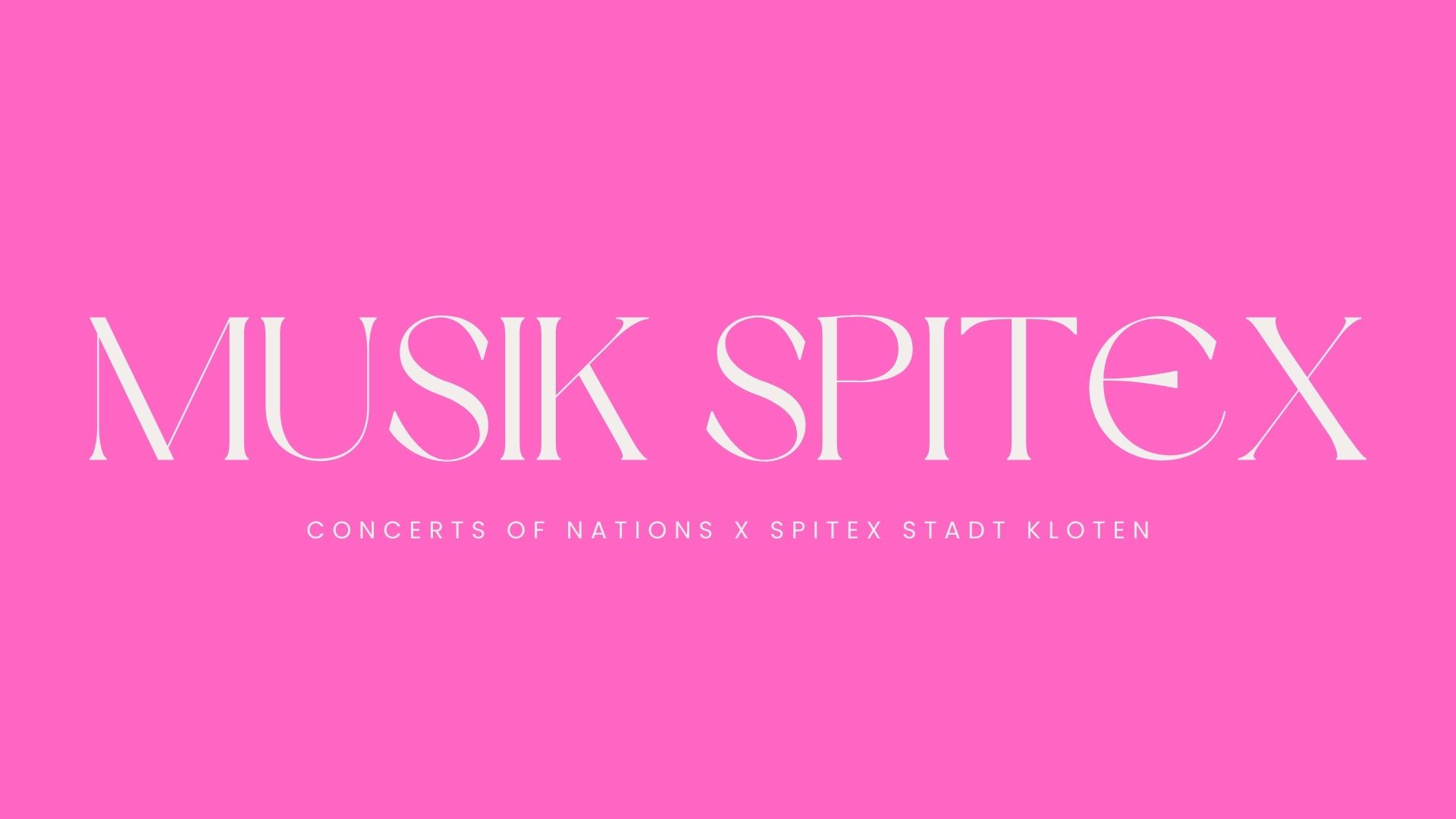 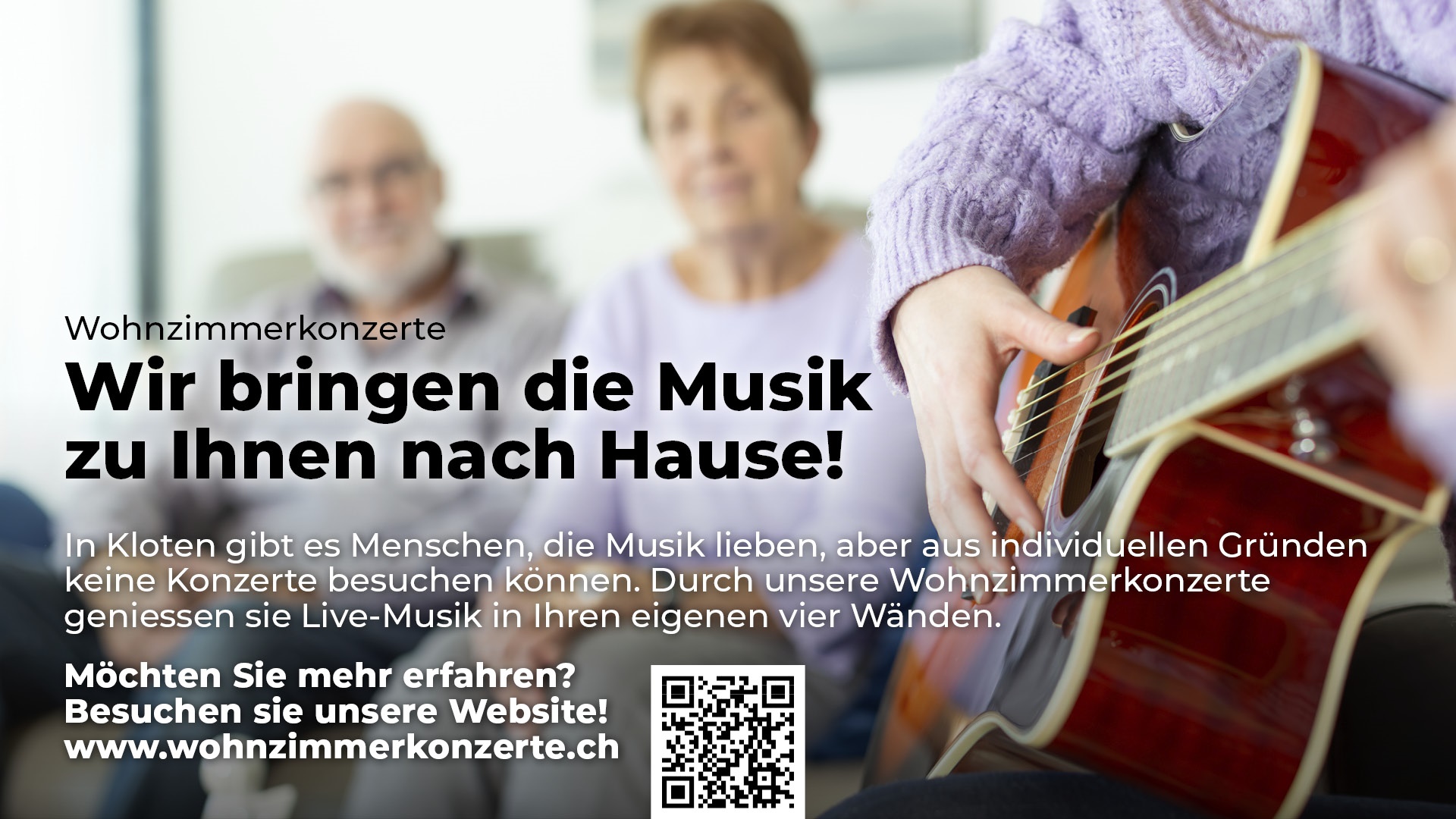 MUSIK SPITEX
CONCERTS OF NATIONS X SPITEX STADT KLOTEN
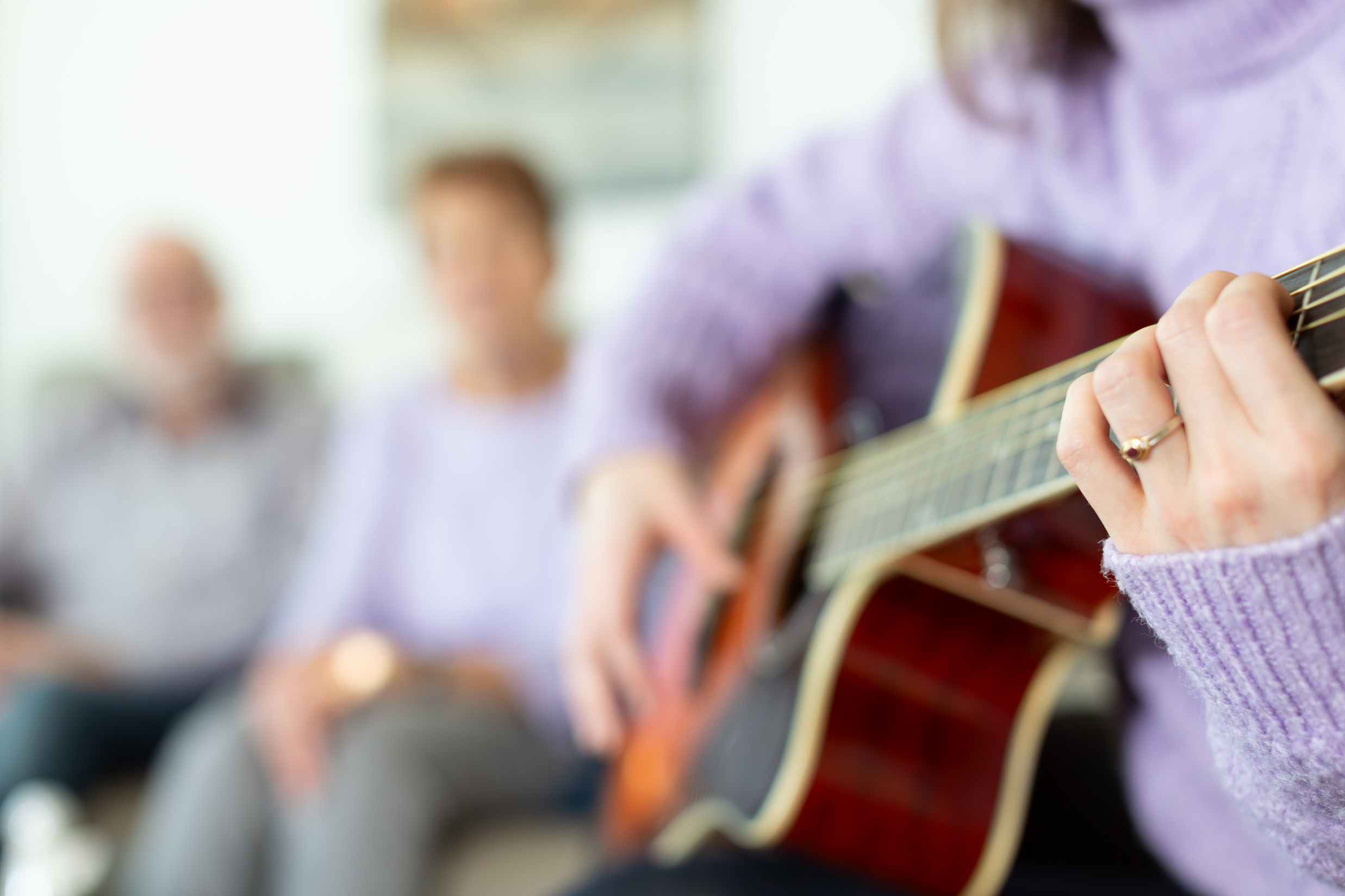 AUSGANGSLAGE
Es gibt in Kloten 250+ SPITEX-Klient*innen. Einige davon sind in ihrer Mobilität eingeschränkt und können bspw. nicht spontan ein Konzert besuchen. 
Wir möchten das ändern.
2
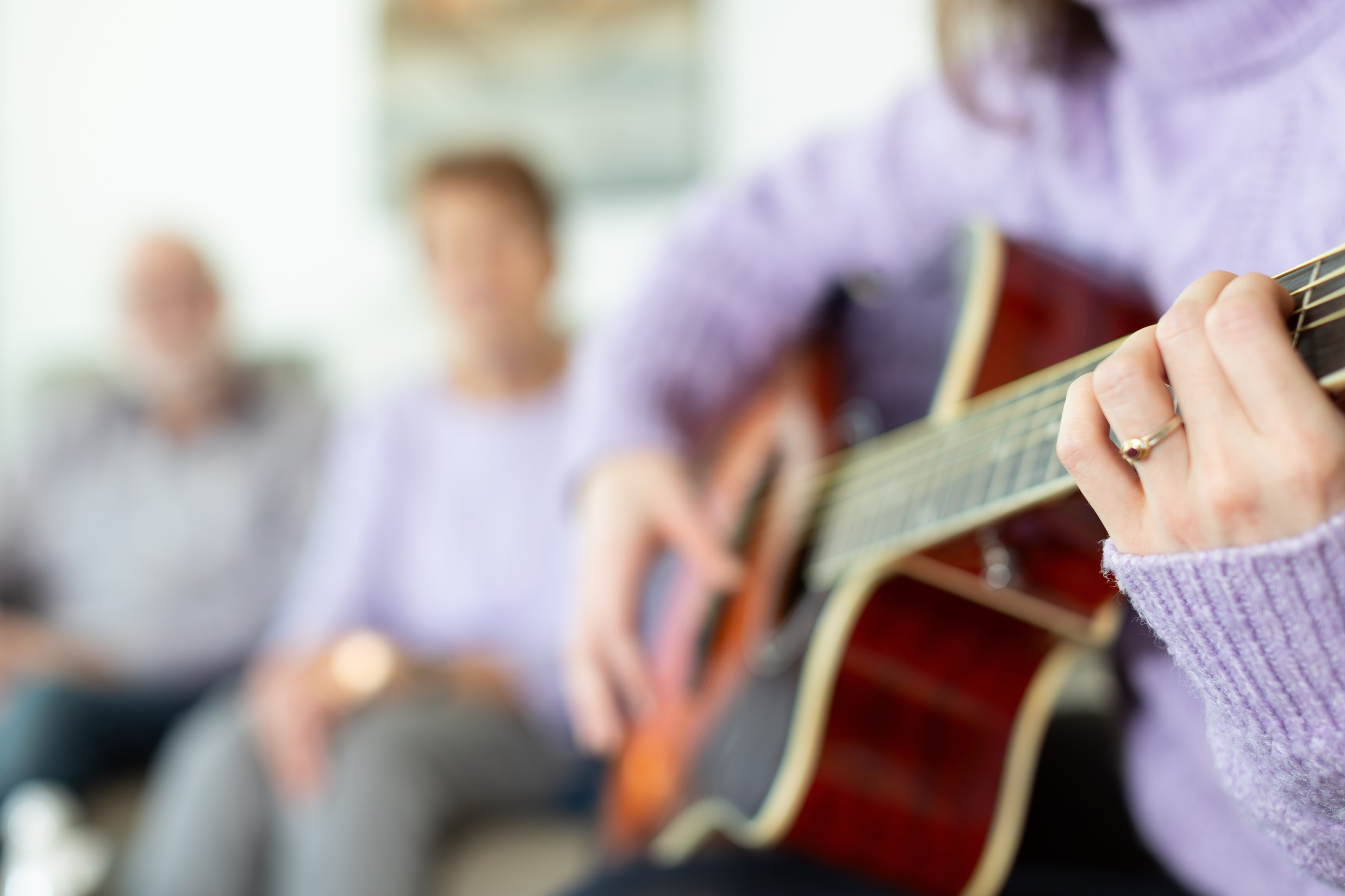 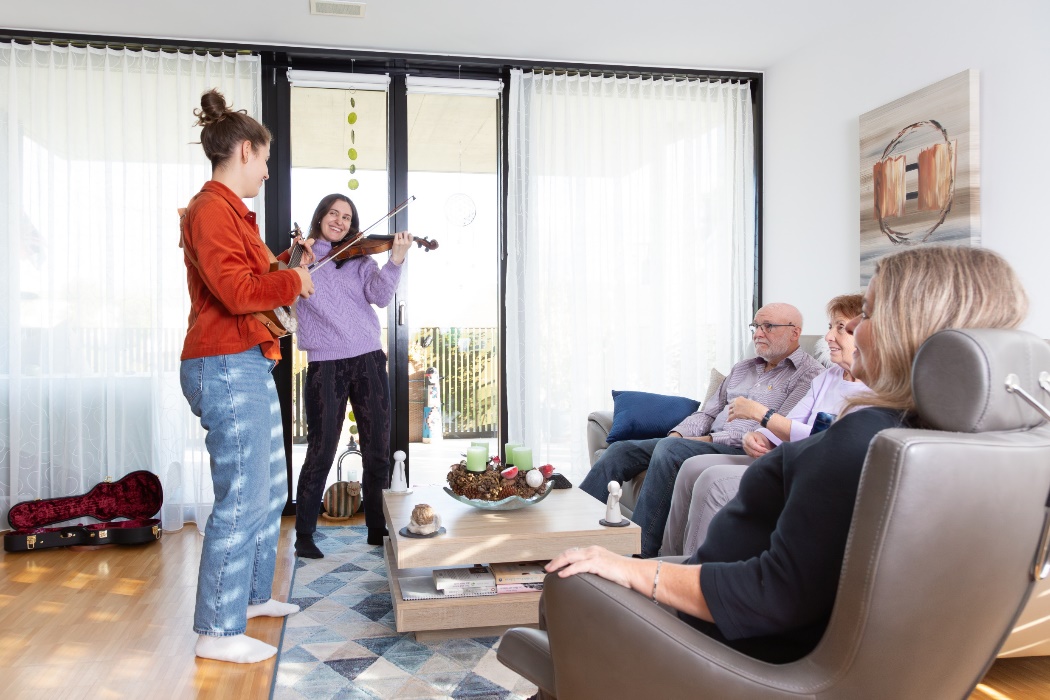 IDEE
Durch die Zusammenarbeit mit dem Projekt Concerts of Nations soll es diesen Menschen ermöglicht werden, 1-3 Musiker*innen in ihr Wohnzimmer einzuladen und persönliche Wohnzimmerkonzerte zu veranstalten.
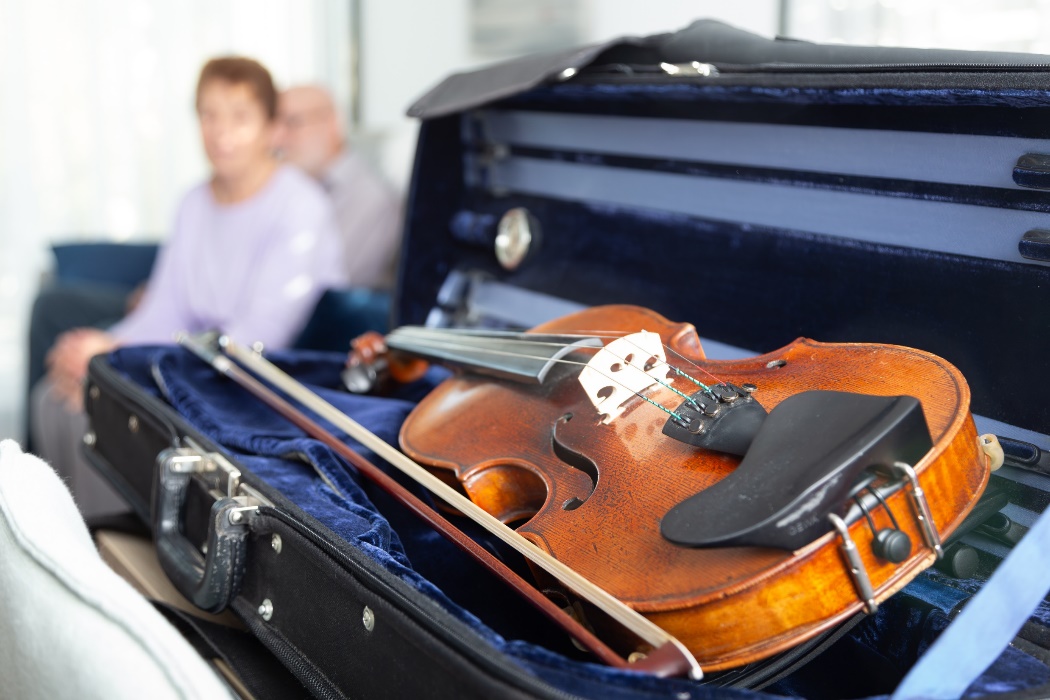 3
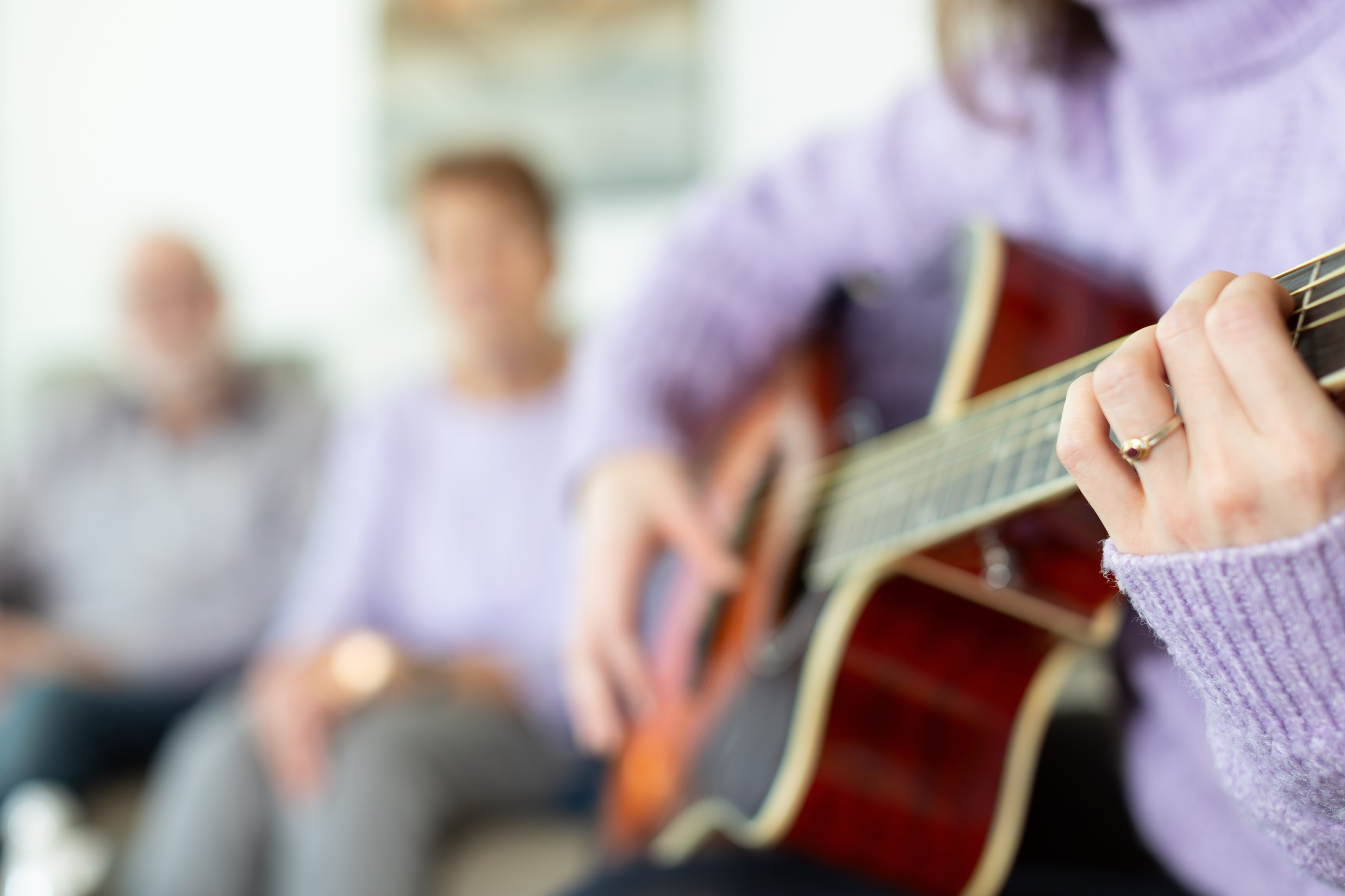 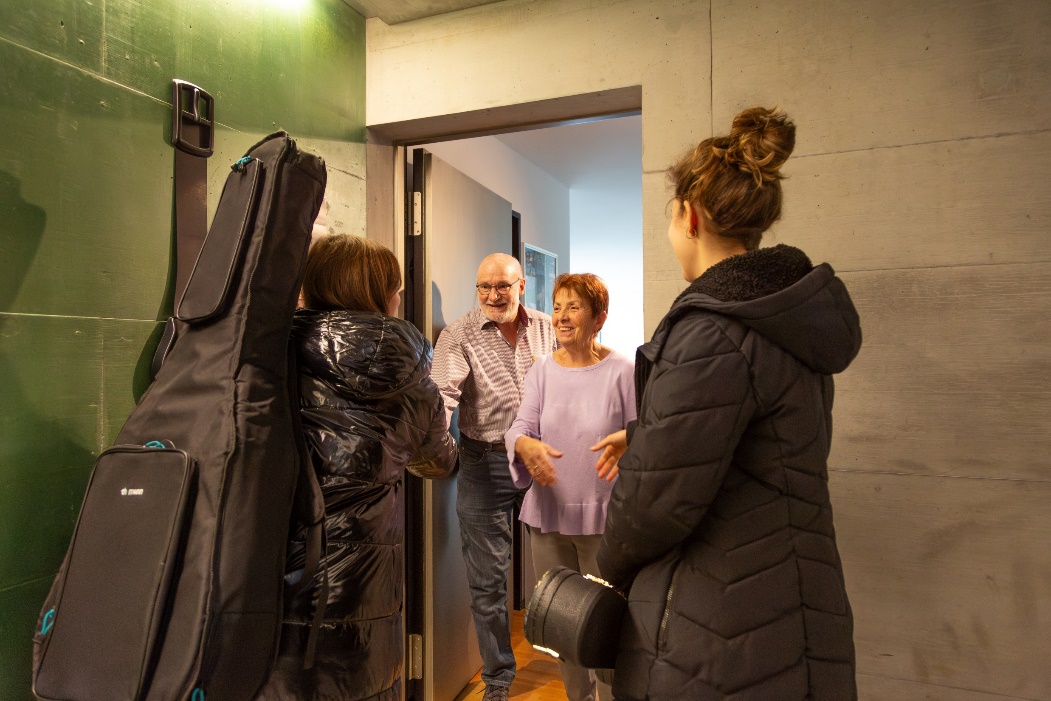 ZIEL
Alterseinsamkeit entgegenwirken
Generationenaustausch
Kulturelle Teilhabe
Auftrittskompetenzen für (junge) Musiker*innen
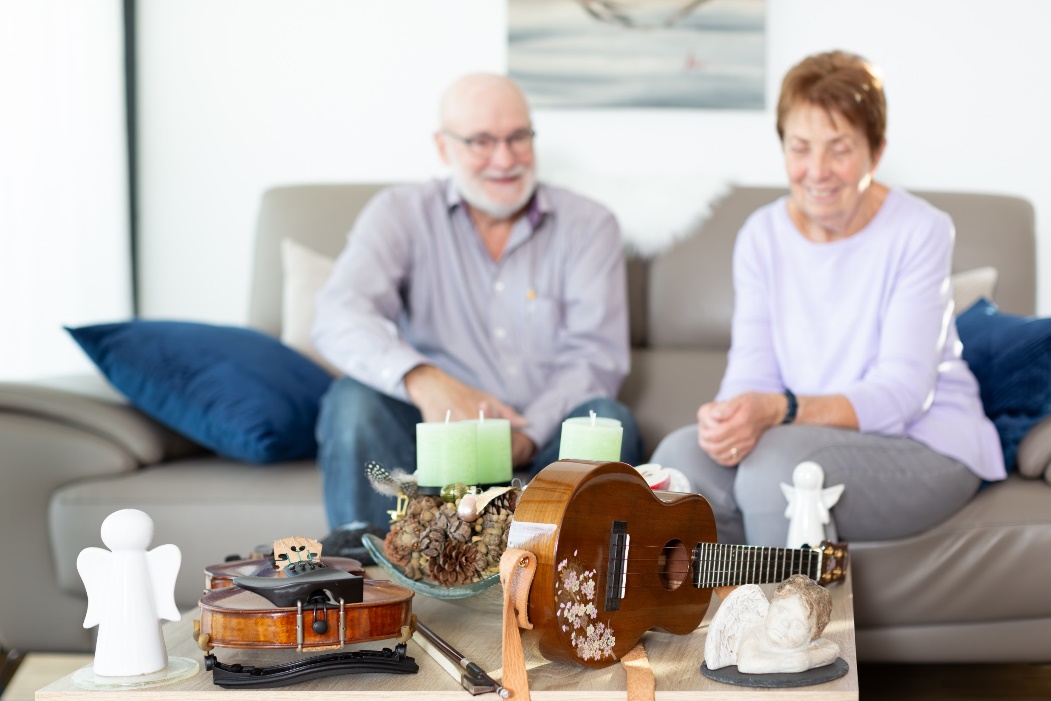 4
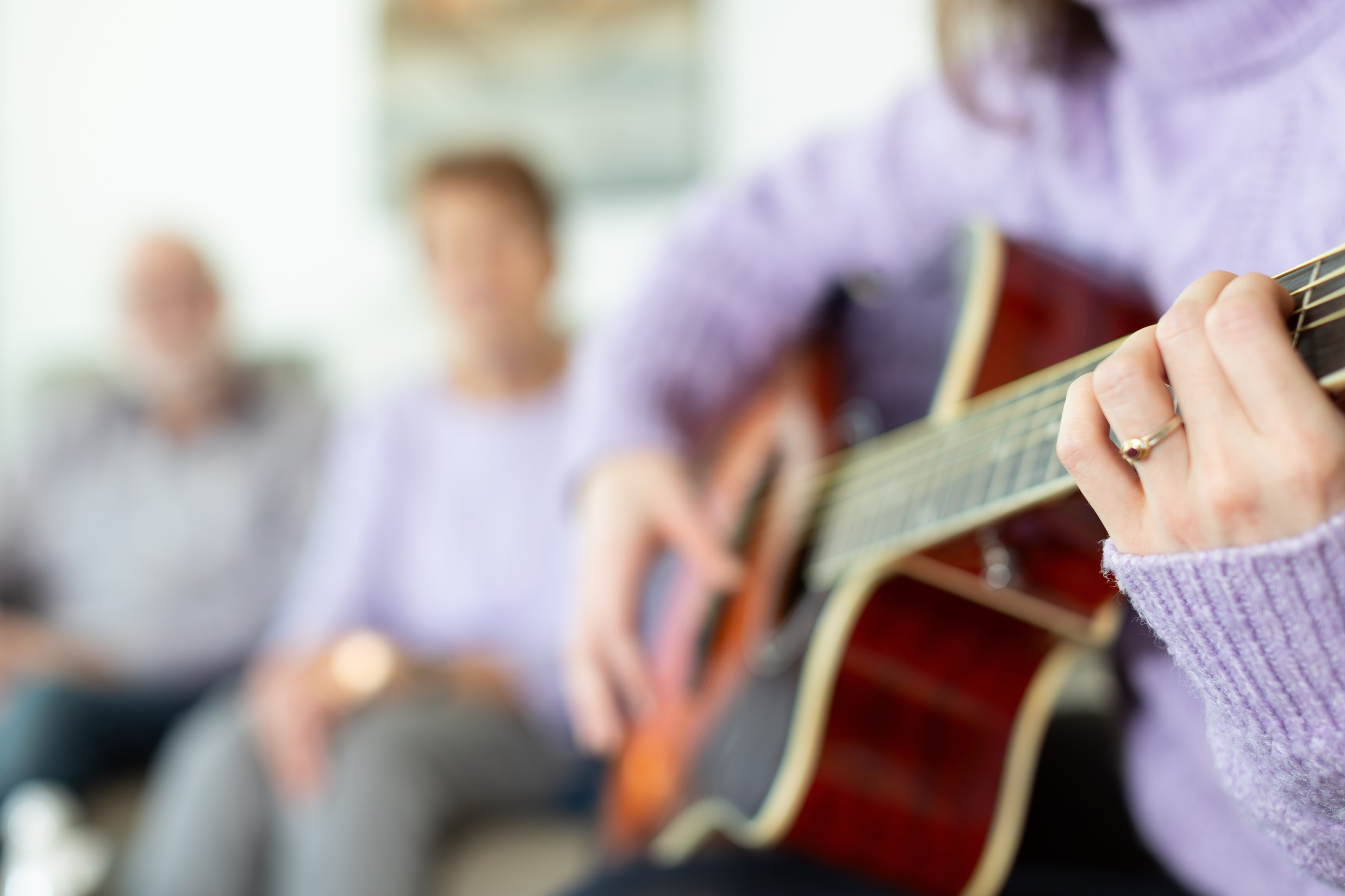 ANGEBOT
30-Minütiges Konzert organisiert von freiwillig@kloten
Auswahl von Musikstilen und Instrumenten
Spesenvergütung von Fr. 6.- / Musiker/in
Niederschwellige Möglichkeit, Kultur zu erleben
Möglichkeit für Musiker/innen, Auftrittserfahrung zu sammeln und sich freiwillig zu engagieren
5
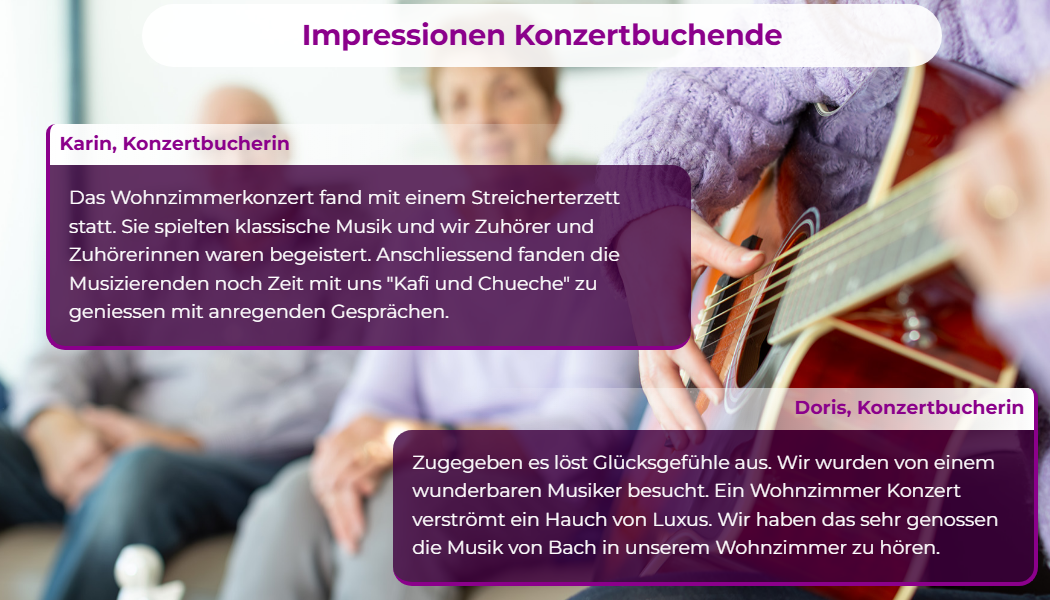 6
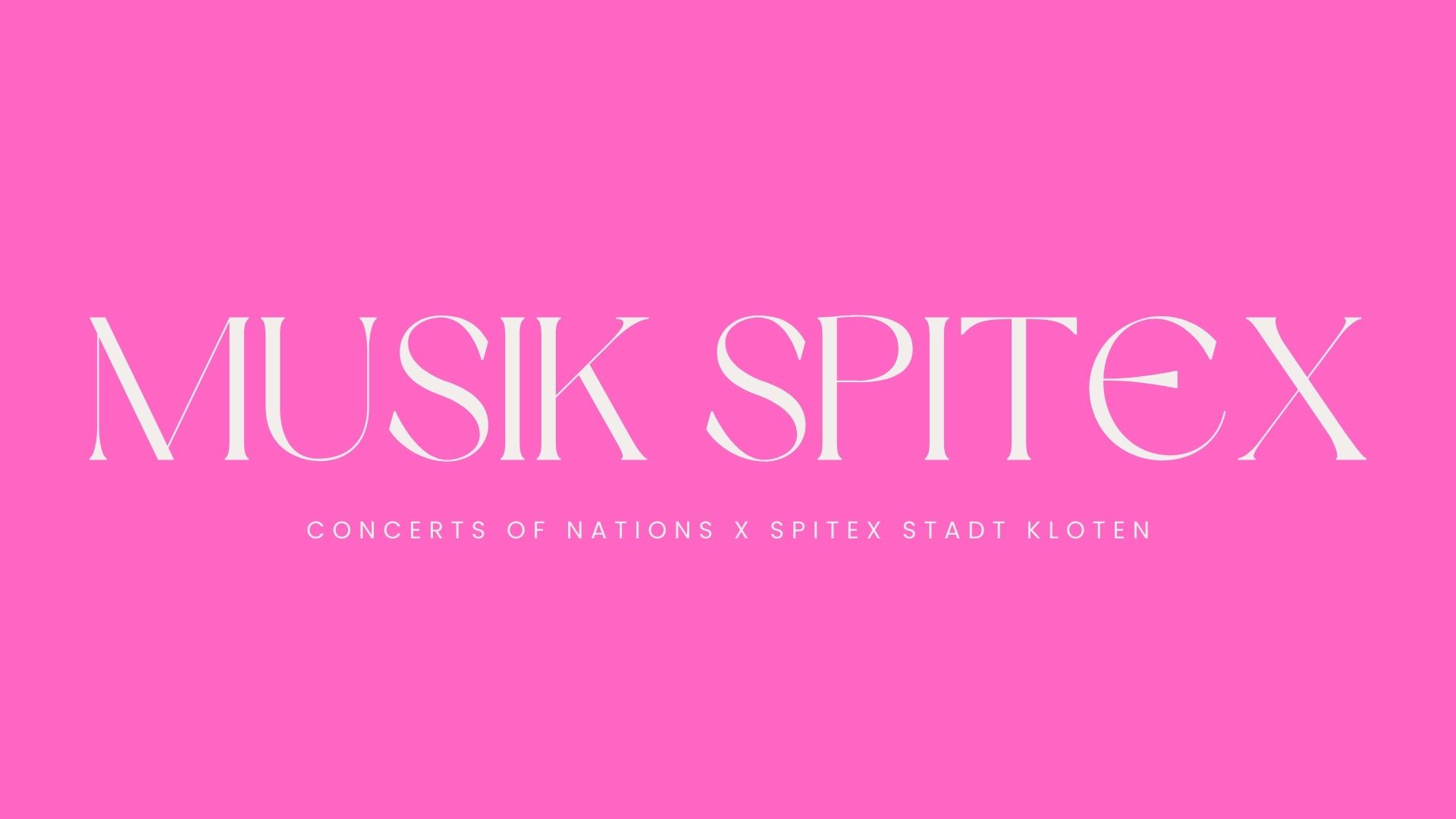 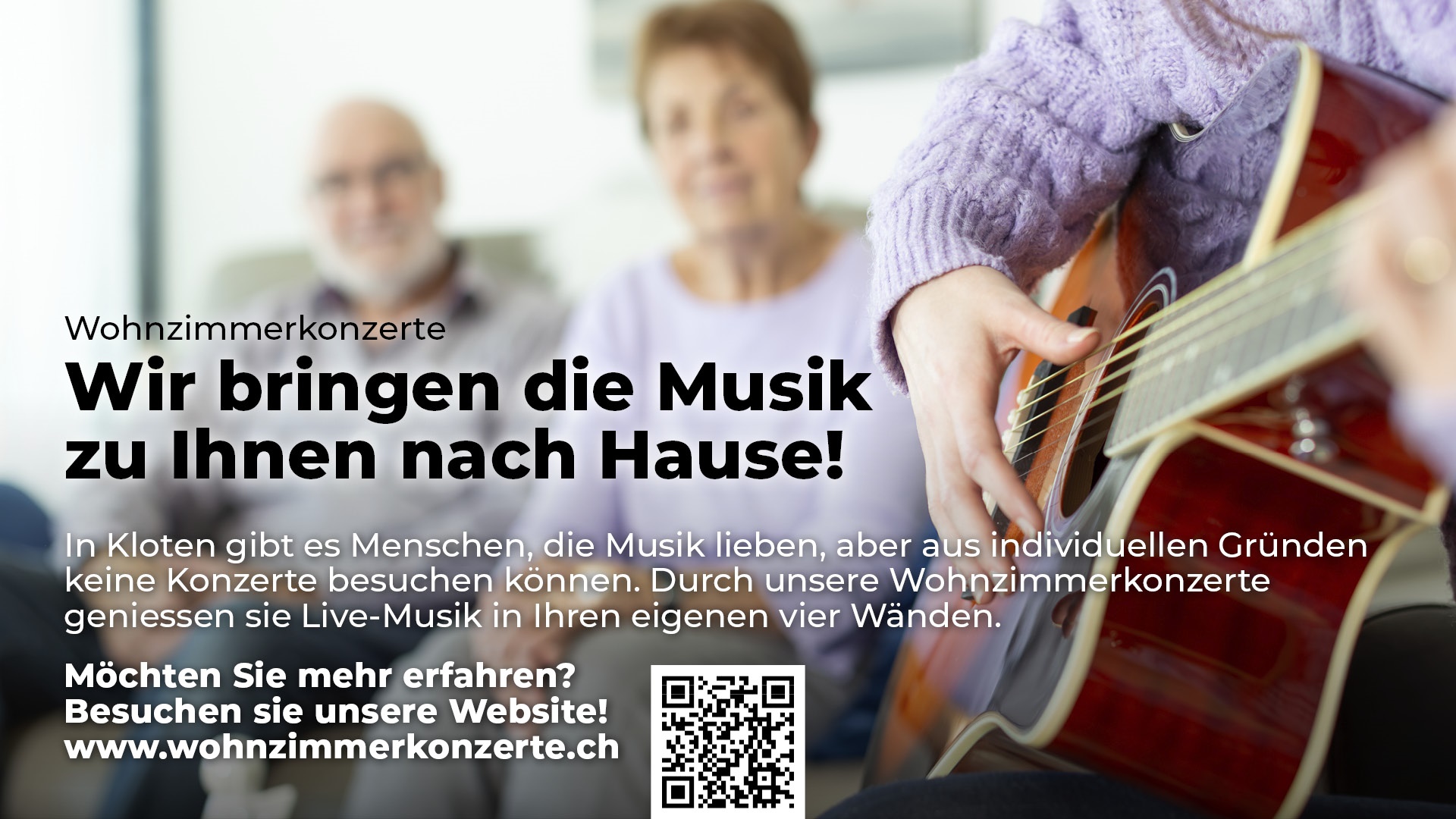 MUSIK SPITEX
CONCERTS OF NATIONS X SPITEX STADT KLOTEN